Vývoj daňových príjmov obcí a rozpočtovanie zdrojov na splácanie dlhovej služby
Podbanské, Hotel Permon, OCT2019
1.1 Vývoj DPFO obcí 2019
*septembrová prognóza
2
1.2 Vývoj DPFO obcí 2019 (po mesiacoch)
Prognóza
Spolu: 2 212,2
3
1.3 Porovnanie vývoja DPFO obcí 2018-2019 (SKUT. po mesiacoch 1.-9.)
1.3 Porovnanie vývoja DPFO obcí 2018-2019 (SKUT. po mesiacoch 1.-9.)
január - september
1 668,9
1 493,4
*v mil. € vrátane zúčtovania v mesiaci marec
4
1.4 Vývoj daňových príjmov obcí 2020-2022
*septembrová prognóza
5
1.5 Vývoj DPFO obcí 2017-2022
+11,4%            +8,9%            +3,9%             +4,6%            +6,2%
medziročne (%)
medziročne (mil.€)
+204,7            +177,5             +85,7            +105,0           +146,1
https://www.mfsr.sk/sk/financie/institut-financnej-politiky/ekonomicke-prognozy/danove-prognozy/danove-prognozy.html
6
DLH/BP §17
(6)a) Len ak celková suma dlhu obce alebo vyššieho územného celku neprekročí 60 %  skutočných bežných príjmov predchádzajúceho rozpočtového roka(9)Obec a vyšší územný celok sledujú v priebehu rozpočtového roka vývoj dlhu a splátok podľa odseku 6. Ak celková suma dlhu obce alebo vyššieho územného celku dosiahne 50 % skutočných bežných príjmov predchádzajúceho rozpočtového roka, obec a vyšší územný celok sú povinní prijať opatrenia uvedené v odsekoch 10 a 11, ktorých cieľom je zníženie celkovej sumy dlhu obce alebo vyššieho územného celku.
DS/BP §17
(6)b) Len ak suma splátok návratných zdrojov financovania, vrátane úhrady výnosov a suma splátok záväzkov z investičných dodávateľských úverov neprekročí v príslušnom rozpočtovom roku 25 % skutočných bežných príjmov predchádzajúceho rozpočtového roka znížených o prostriedky poskytnuté v príslušnom rozpočtovom roku obci alebo vyššiemu územnému celku z rozpočtu iného subjektu verejnej správy, prostriedky poskytnuté z Európskej únie a iné prostriedky zo zahraničia alebo prostriedky získané na základe osobitného predpisu
Záväzky/BP §19
Ozdravný režim a nútená správa 




(1)Ozdravný režim predchádza zavedeniu nútenej správy. Obec je povinná zaviesť ozdravný režim, ak celková výška jej záväzkov po lehote splatnosti presiahne 15 % skutočných bežných príjmov obce predchádzajúceho rozpočtového roka a ak neuhradila niektorý uznaný záväzok do 60 dní odo dňa jeho splatnosti. 
Pre potreby zavedenia ozdravného režimu sa do celkovej výšky záväzkov obce po lehote splatnosti 60 dní nezapočítavajú záväzky z realizácie spoločných programov Slovenskej republiky a Európskej únie, operačných programov spadajúcich do cieľa Európska územná spolupráca a programov financovaných na základe medzinárodných zmlúv o poskytnutí grantu uzatvorených medzi Slovenskou republikou a inými štátmi najviac v sume zmluvne dohodnutého nenávratného finančného príspevku.
Splácanie dlhovej služby – rozpočet §10
(6)Súčasťou rozpočtu obce a rozpočtu vyššieho územného celku sú aj finančné operácie, ktorými sa vykonávajú prevody prostriedkov peňažných fondov obce a prostriedkov peňažných fondov vyššieho územného celku a realizujú sa návratné zdroje financovania a ich splácanie. Za finančné operácie sa považujú aj poskytnuté pôžičky a návratné finančné výpomoci z rozpočtu obce alebo z rozpočtu vyššieho územného celku a ich splátky, vystavené a prijaté zmenky, predaj a obstaranie majetkových účastí. Finančné operácie nie sú súčasťou príjmov a výdavkov rozpočtu obce a rozpočtu vyššieho územného celku. 


(7) ........Ak je bežný rozpočet alebo kapitálový rozpočet zostavený ako prebytkový, možno prebytok príslušného rozpočtu použiť na úhradu návratných zdrojov financovania.
Splácanie dlhovej služby – DSCR
VBR+úroky
Krytie dlhovej služby DSCR = -----------------------   (> 1,2)
                                                            DS






VBR => výsledok bežného rozpočtu
DS   => dlhová služba = istina + úroky
Zákonné ukazovatele zadlženosti
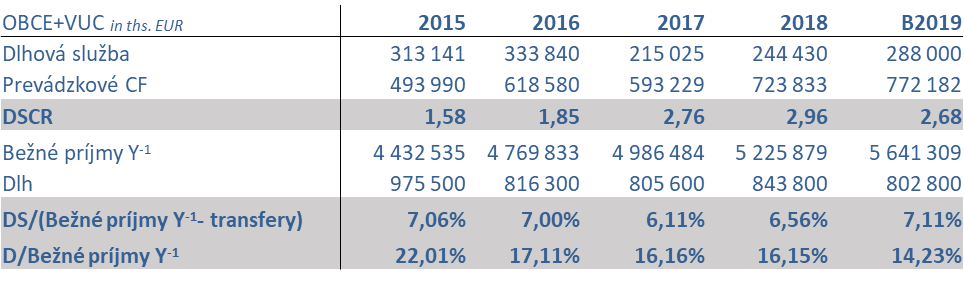 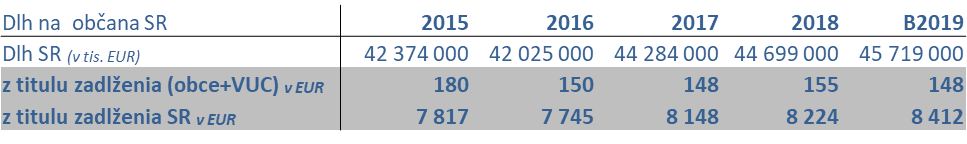 ČSOB Finančná skupina
Ďakujem za pozornosť 
a teším sa na ďalšiu spoluprácu.



Michal SmolejŠpecialista pre komunálnu klientelu
Československá obchodná banka, a. s.Žižkova 11811 02 Bratislava
tel.: +421 259 665 847mobil: +421 902 910 289e-mail: msmolej@csob.sk